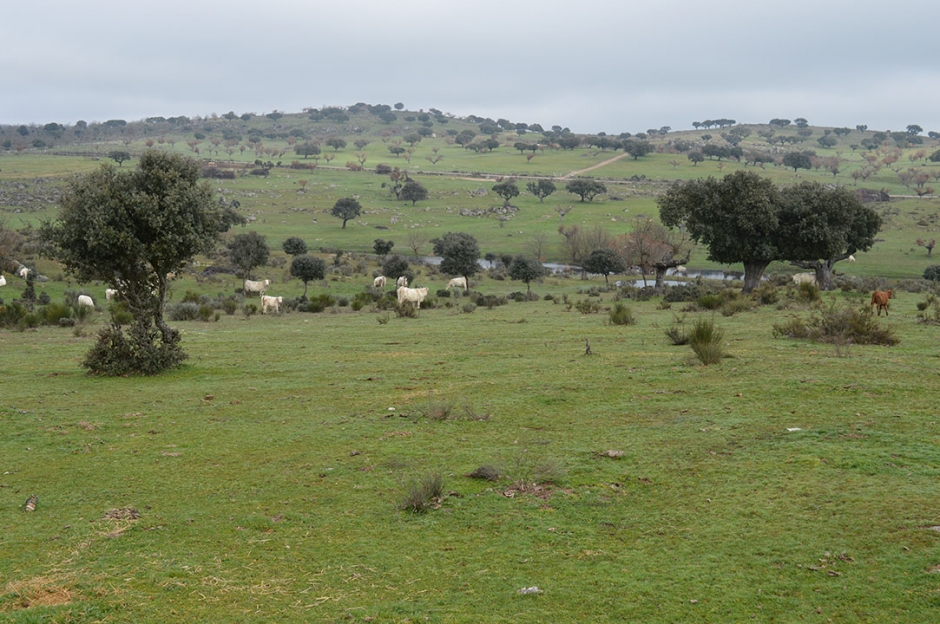 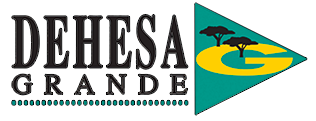 MATADERO DEHESA GRANDELOCALIZACIÓN: Vitigudino (Salamanca)ACTIVIDAD ANUAL: sacrificio y procesado de 24.000 cabezas de vacuno, 70.000 de ovino y 20.000 de porcino.FECHA DE INICIO DE ACTIVIDAD: 1999
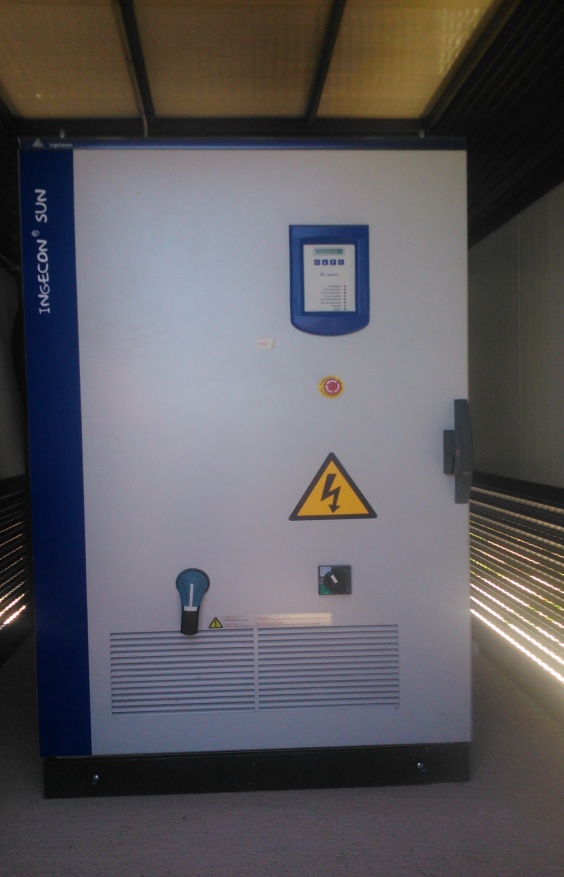 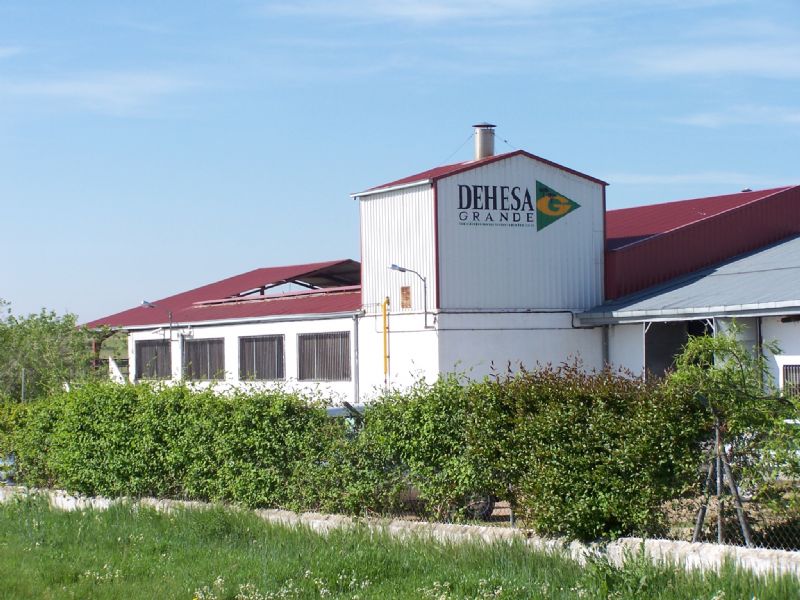 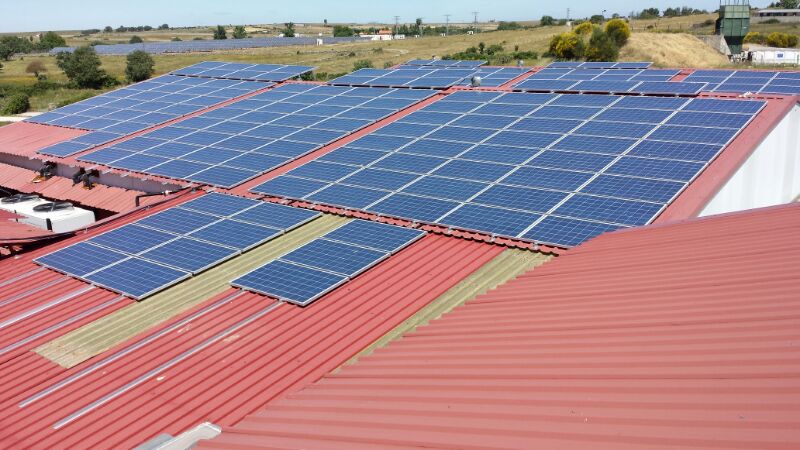 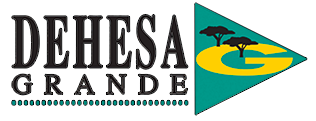 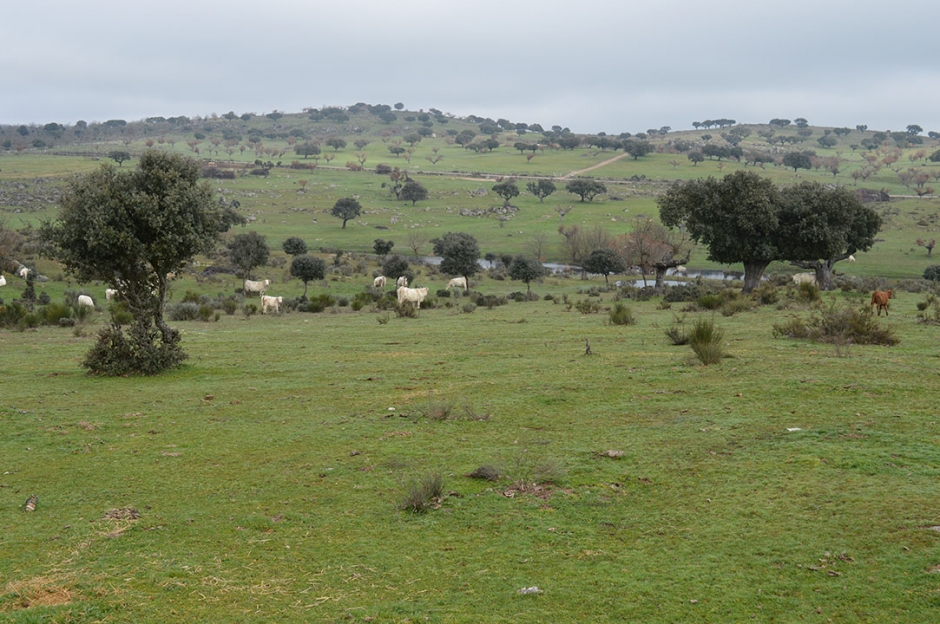 POTENCIA ELÉCTRICA CONTRATADA: 200 kW.
AUTOCONSUMO INSTANTÁNEO
CONEXIÓN A LA RED INTERIOR: En cuadro de baja del centro de transformación.
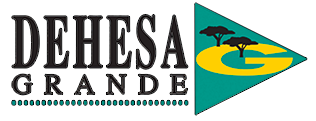 DEHESA GRANDE Vitigudino (Salamanca);
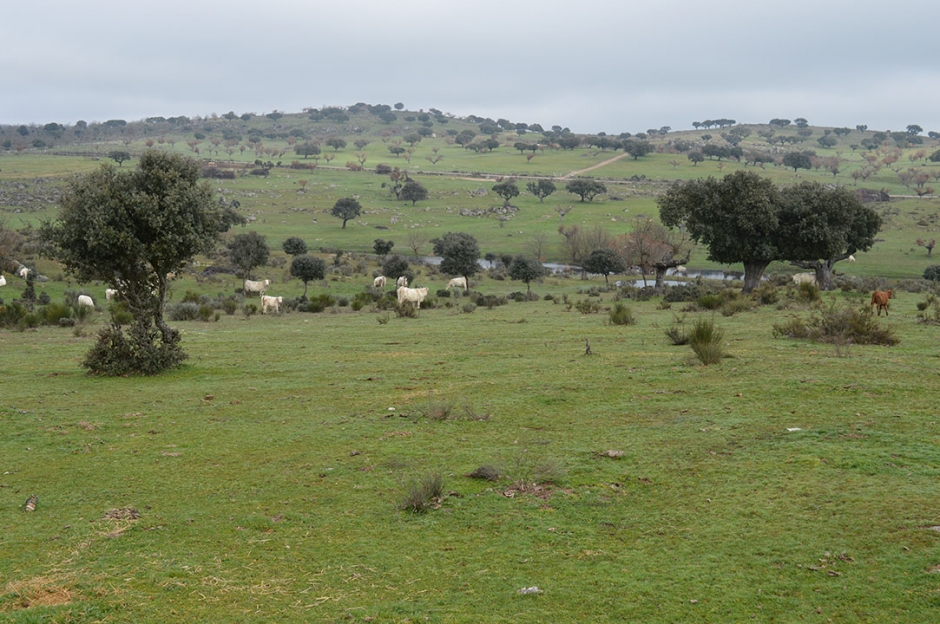 Consumos energéticos mensuales con la instalación puesta en marcha: AÑO 2015
* Puede existir un error de ± 5% entre los consumos reflejados en la tabla (fuente: portal web ITR 2.0 LA CECAL, monitorización de la instalación) y los reflejados en la factura eléctrica debidos al desfase entre los datos recogidos en el portal de LA CECAL y los medidos por el contador de la comercializadora.
El consumo total anual de energía eléctrica en el año 2015 asciende a 958.286 Kwh de los cuales 162.972 Kwh son generados mediante la instalación de autoconsumo fotovoltaico, representando esta cifra un 18% del consumo total anual.
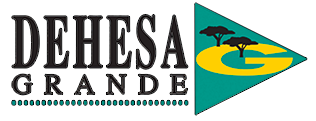